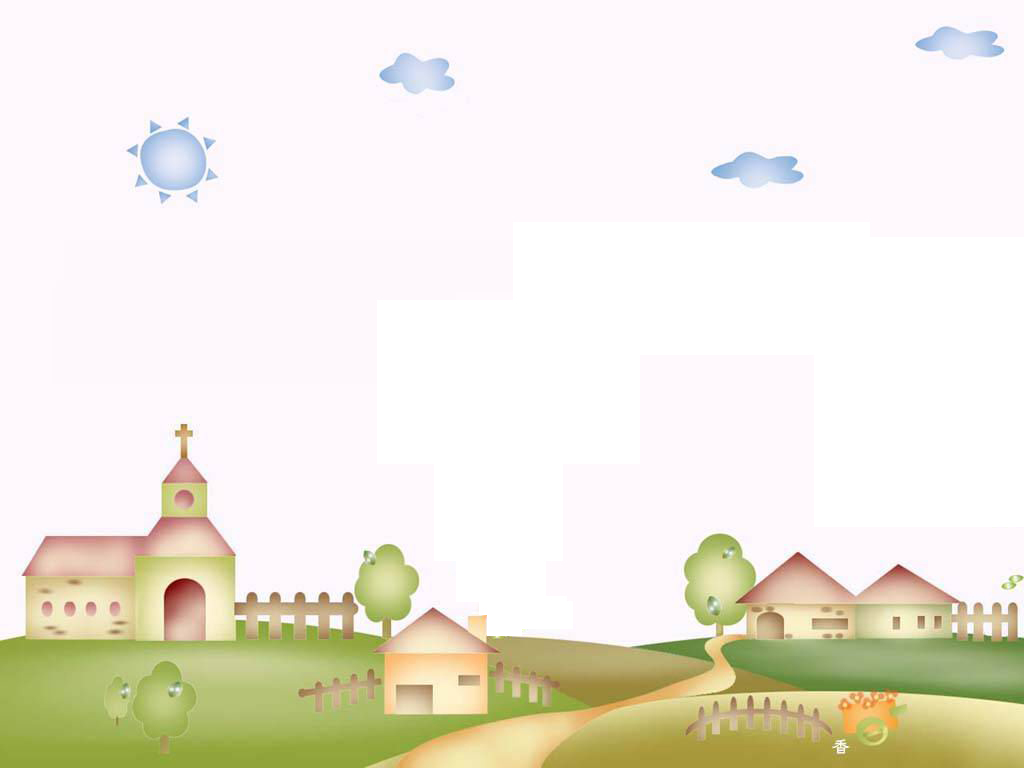 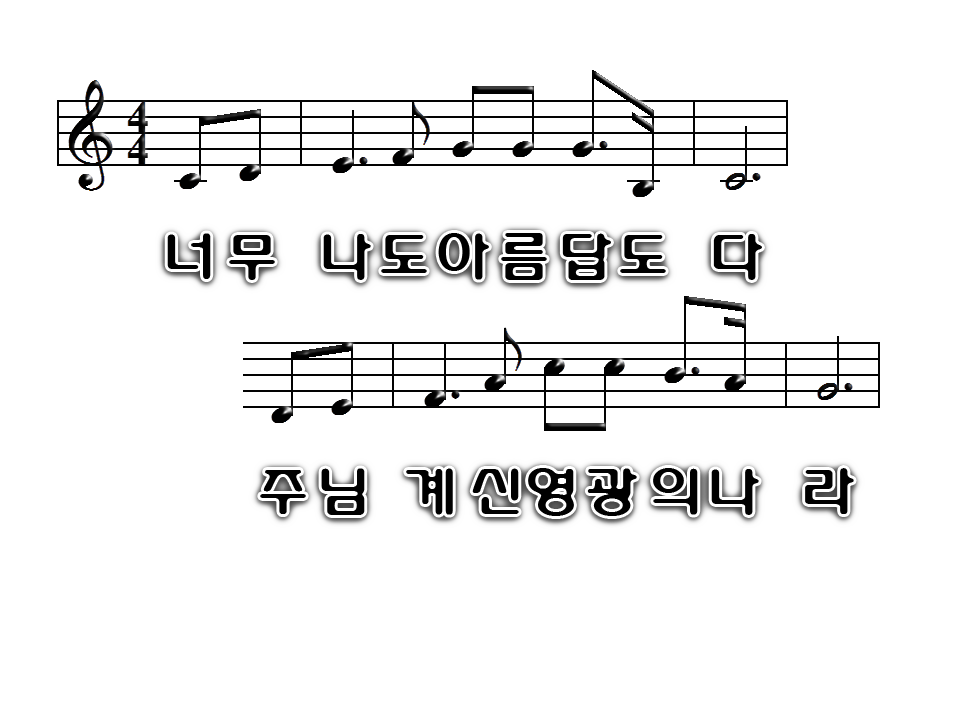 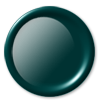 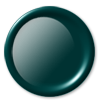 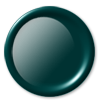 1
2
3
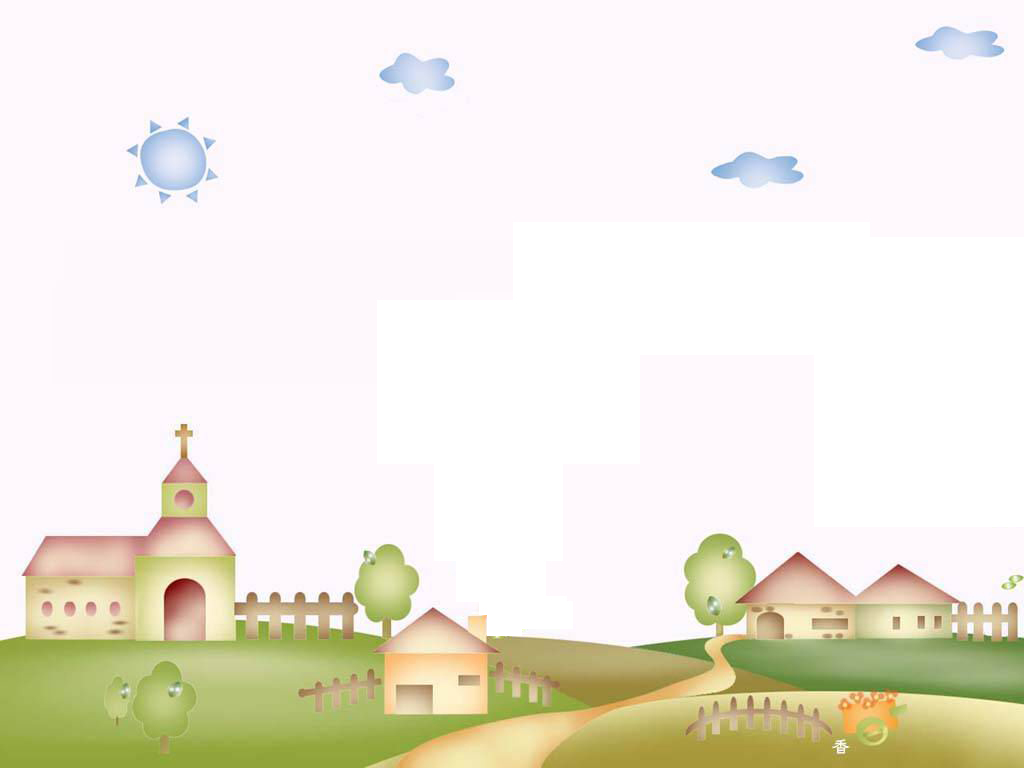 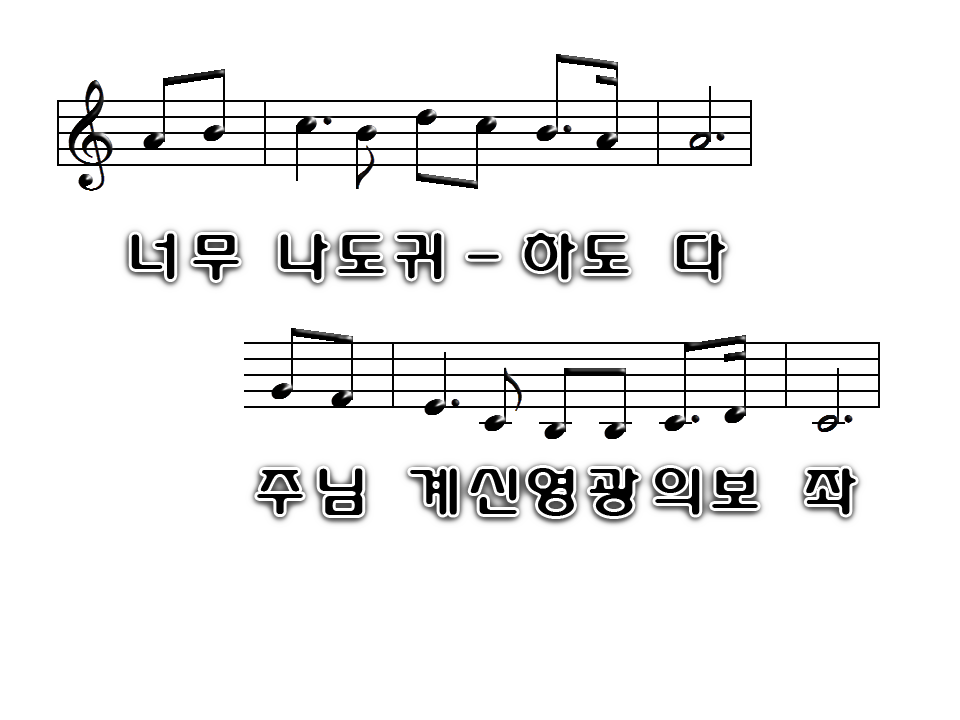 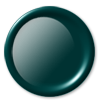 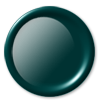 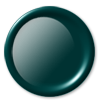 1
2
3
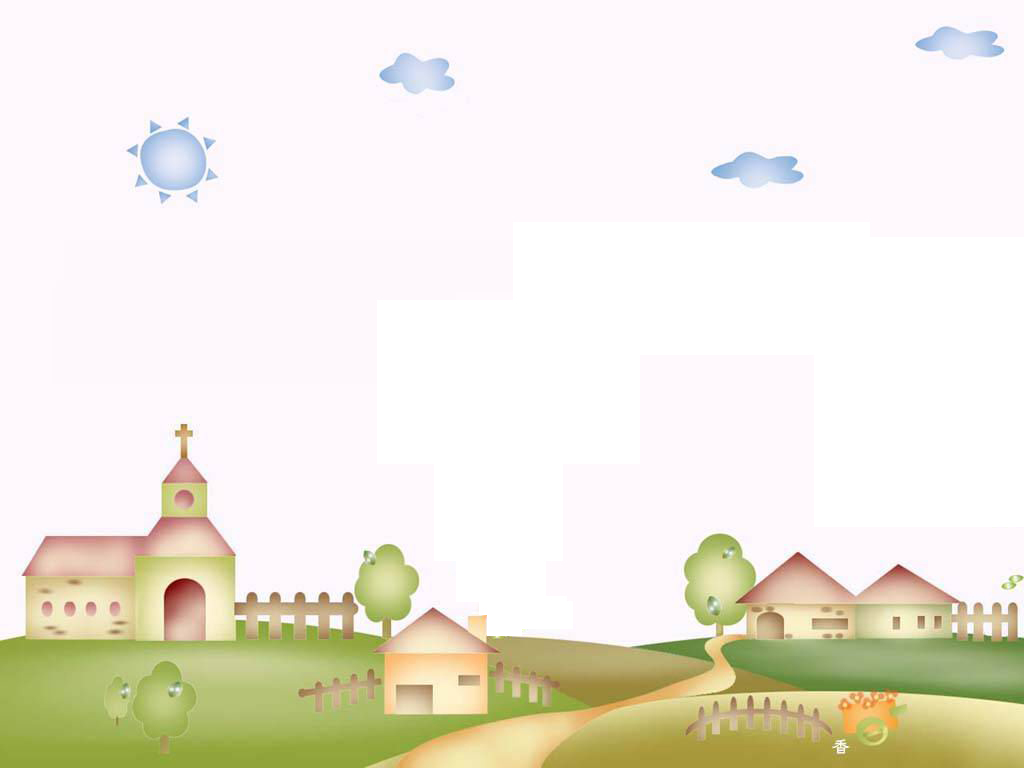 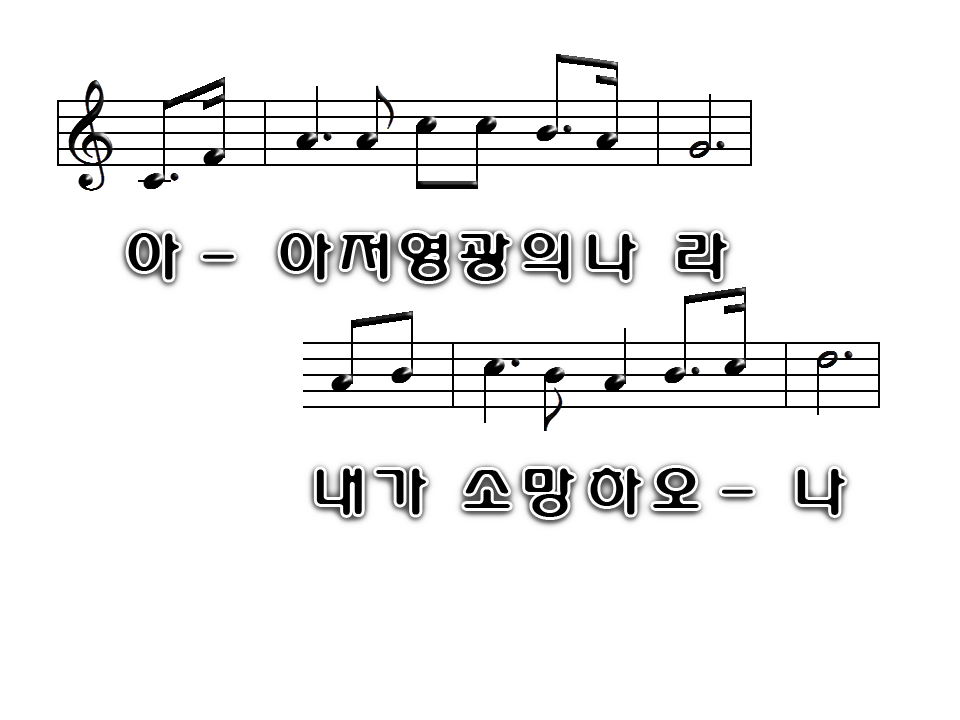 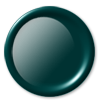 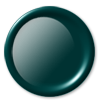 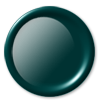 1
2
3
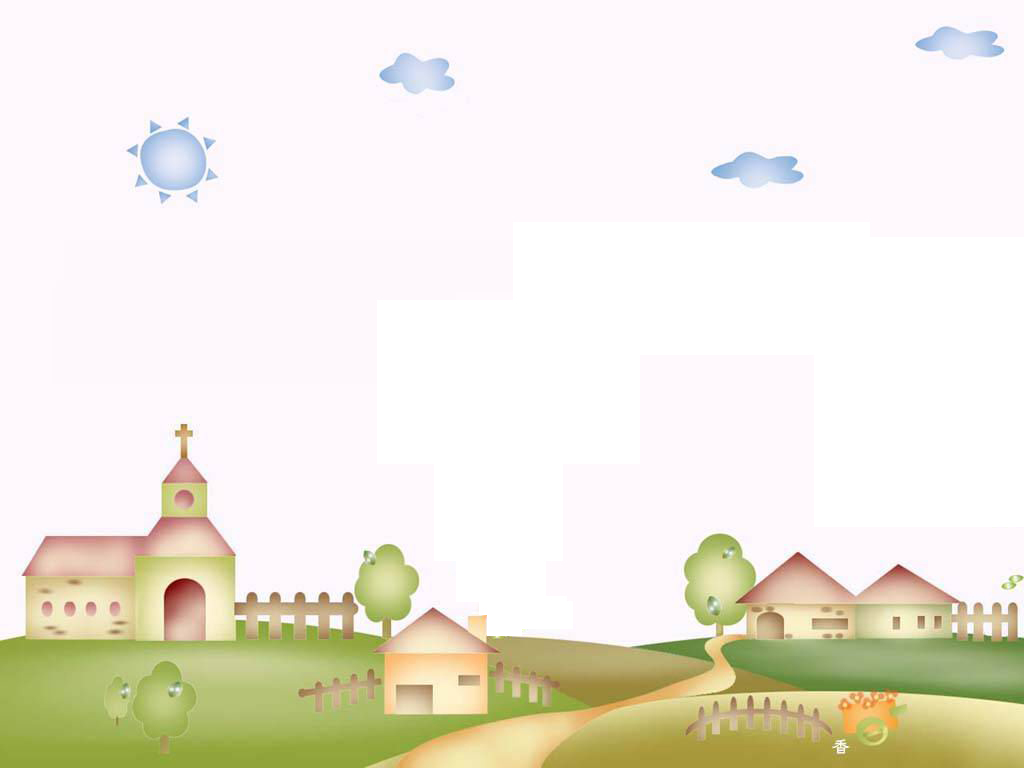 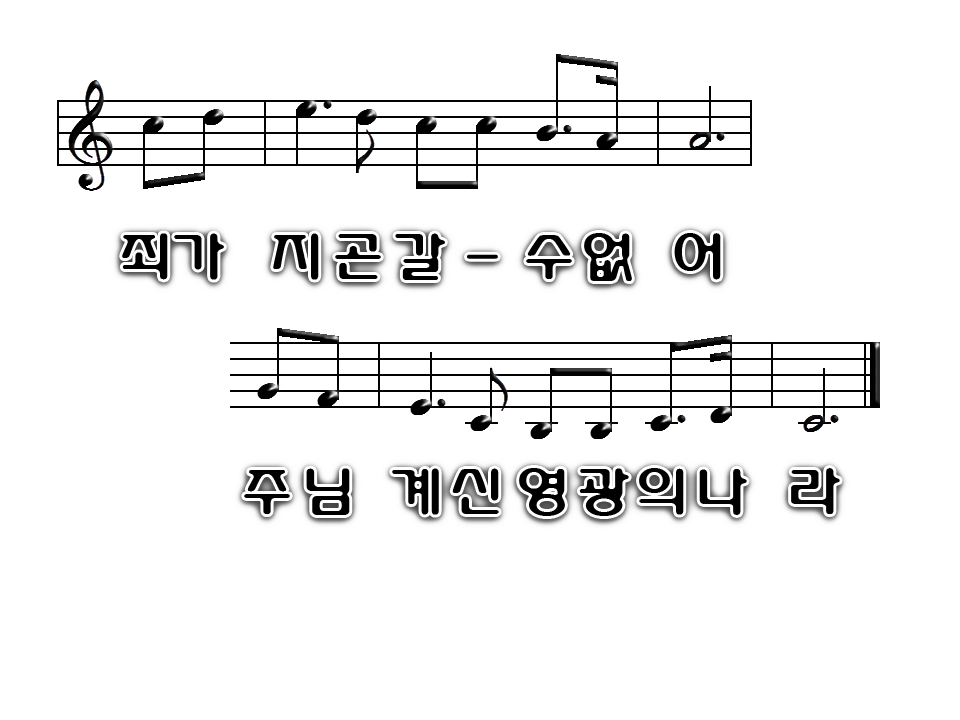 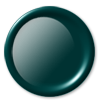 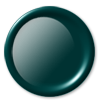 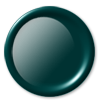 1
2
3
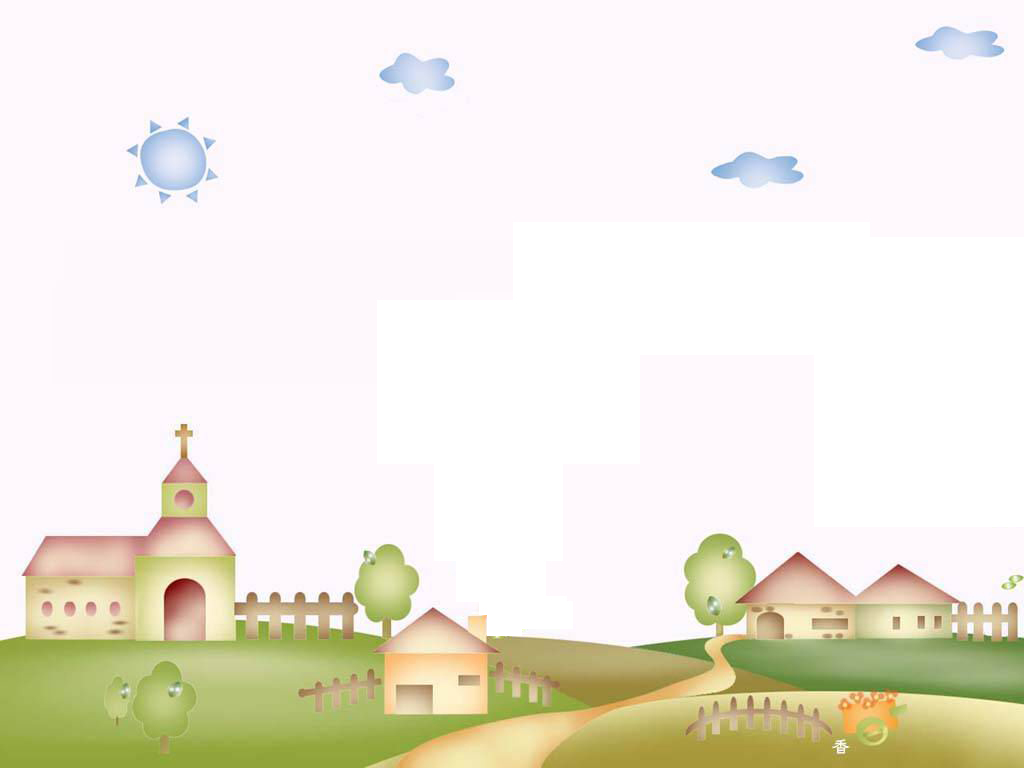 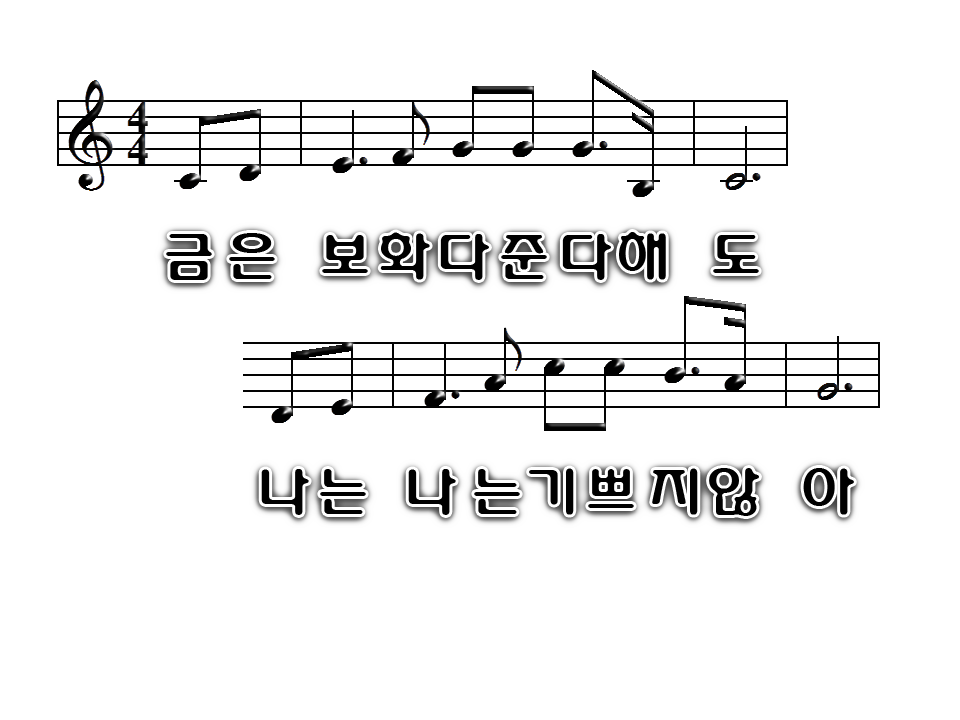 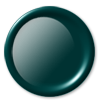 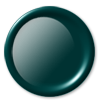 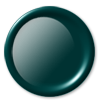 1
2
3
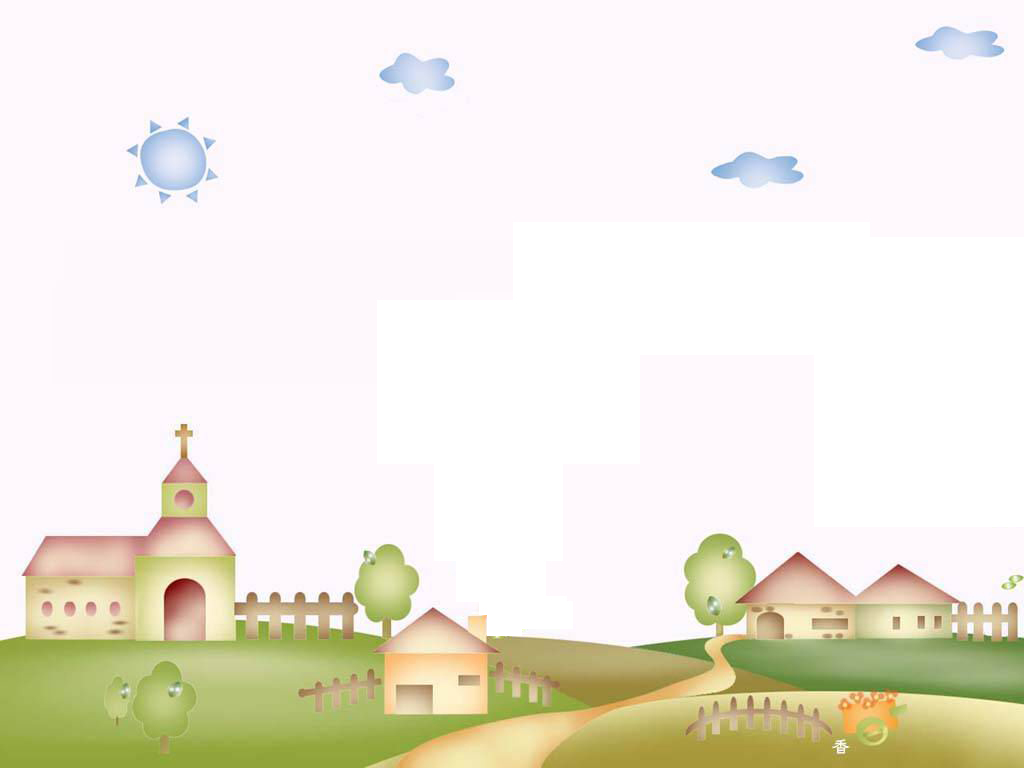 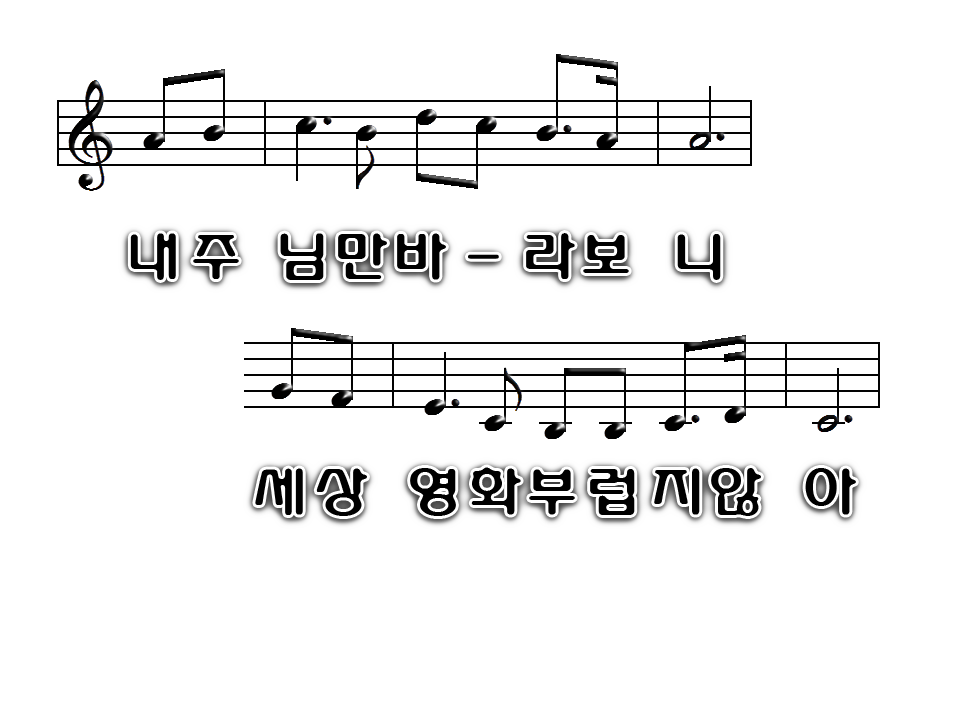 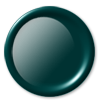 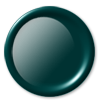 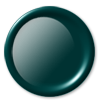 1
2
3
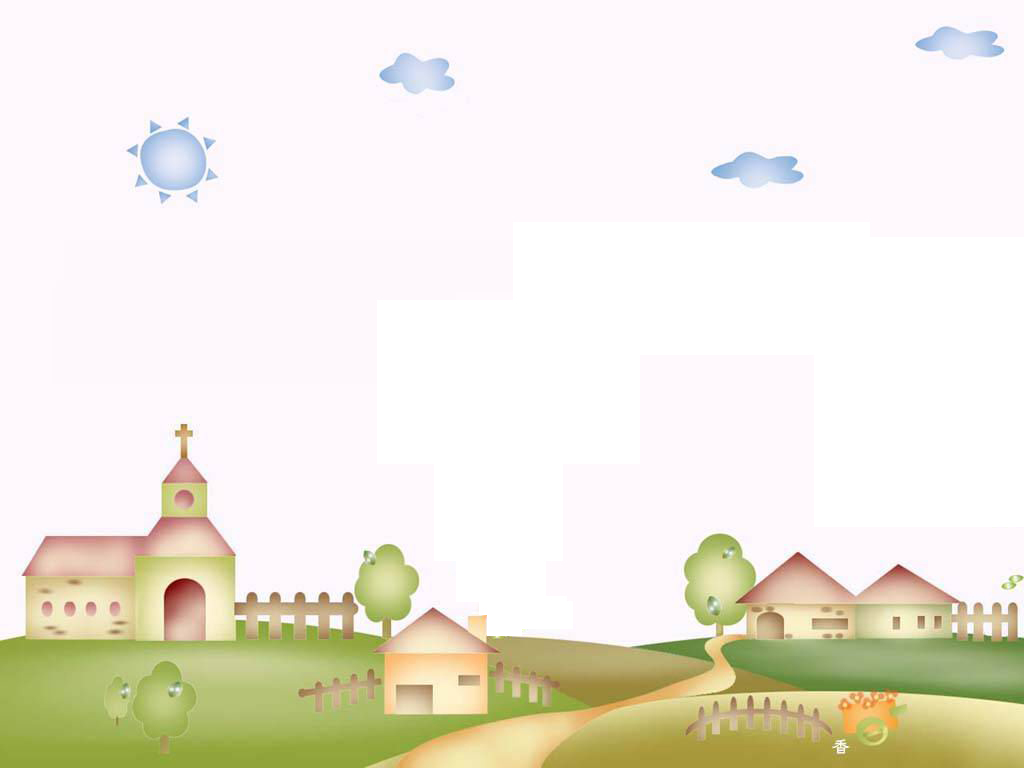 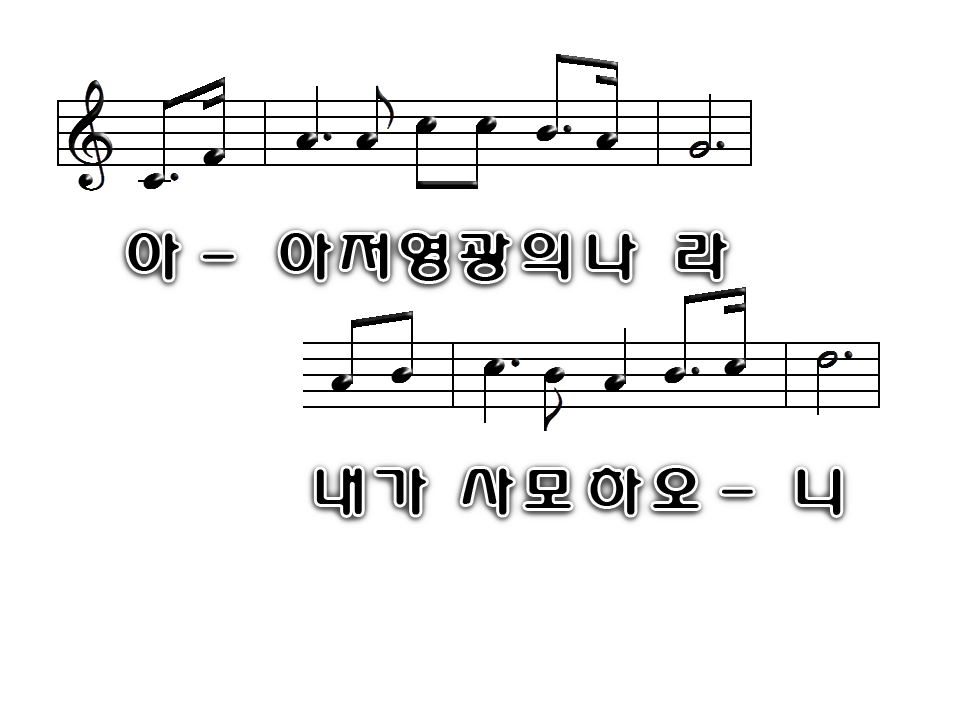 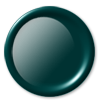 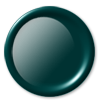 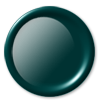 1
2
3
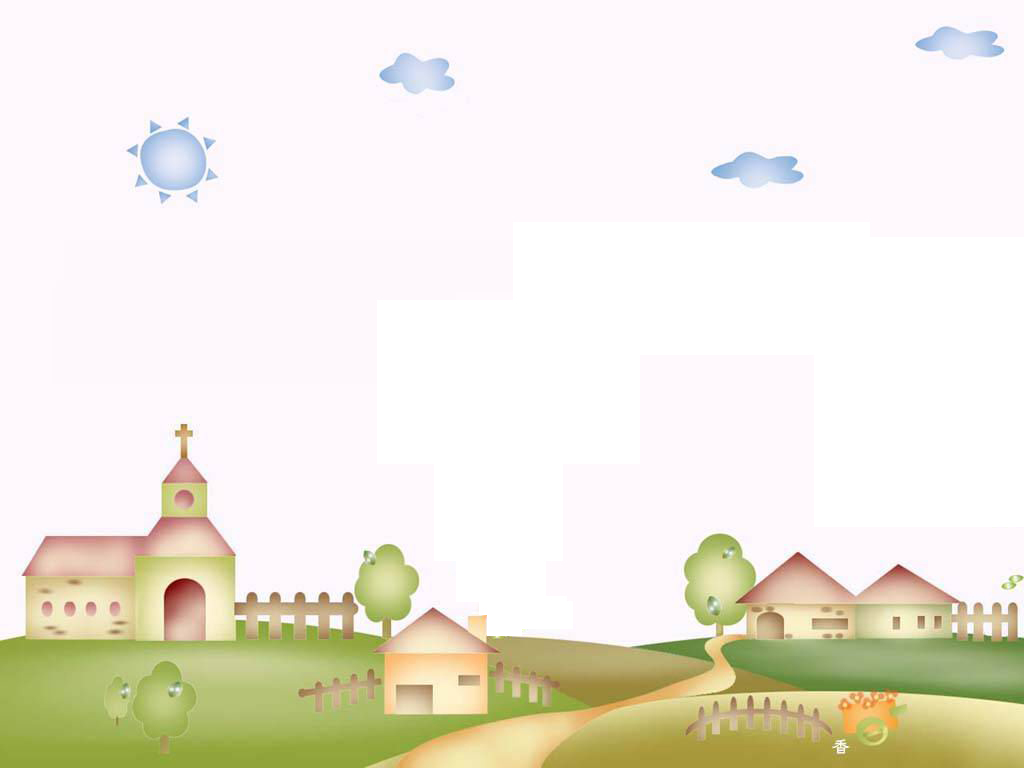 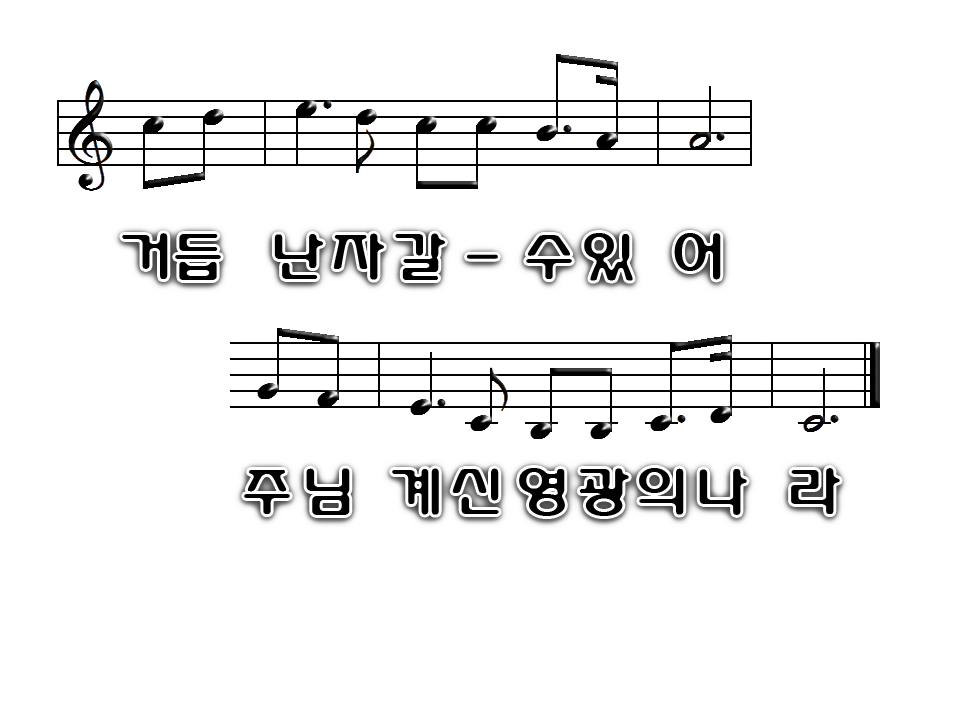 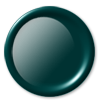 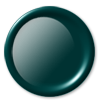 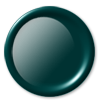 1
2
3
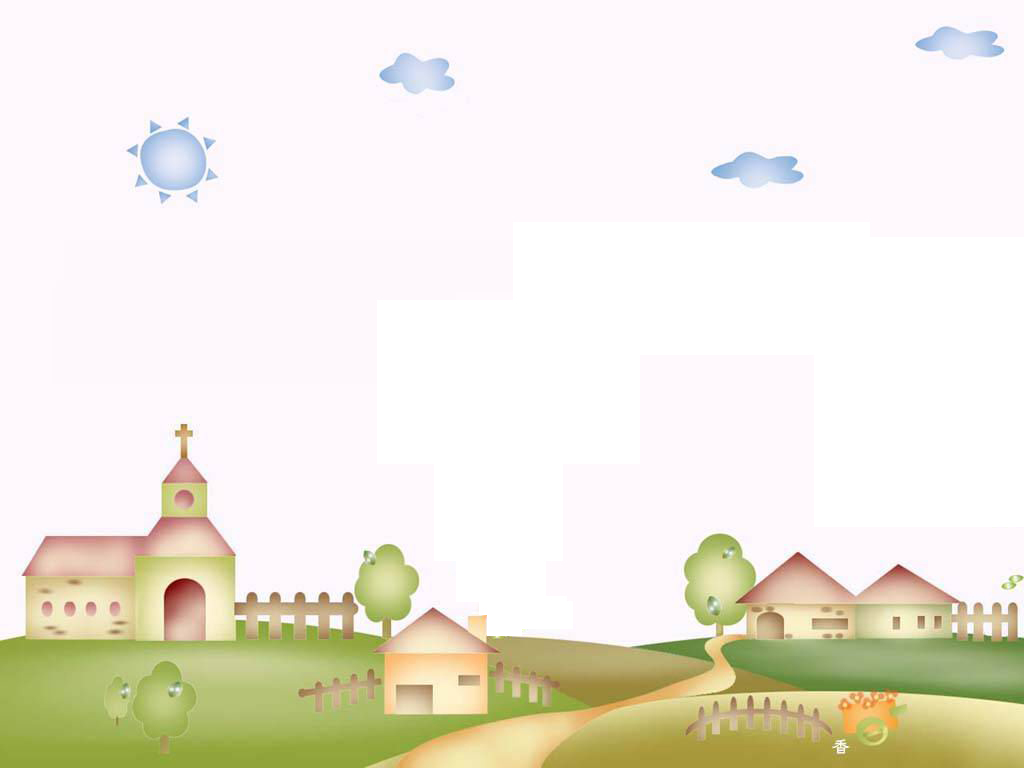 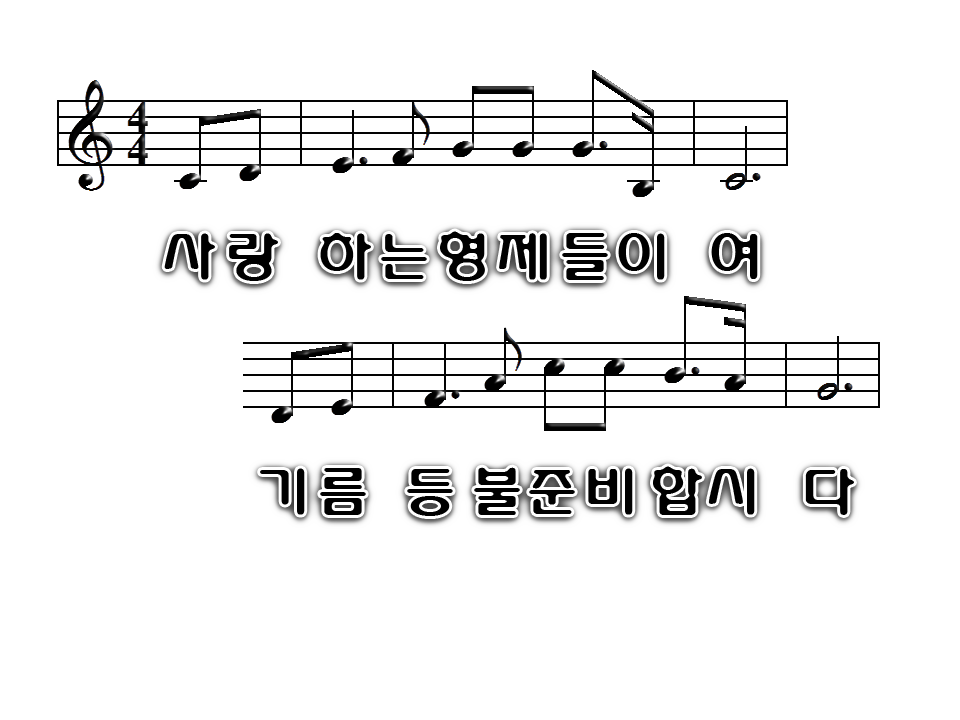 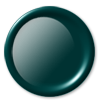 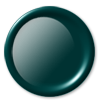 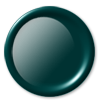 1
2
3
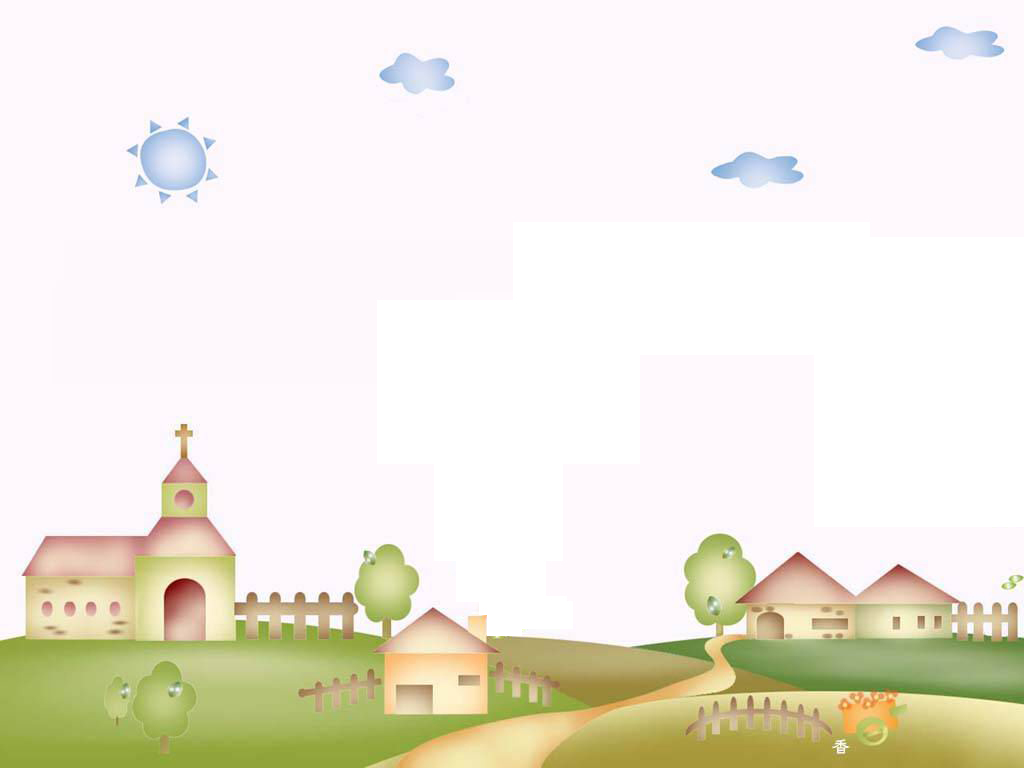 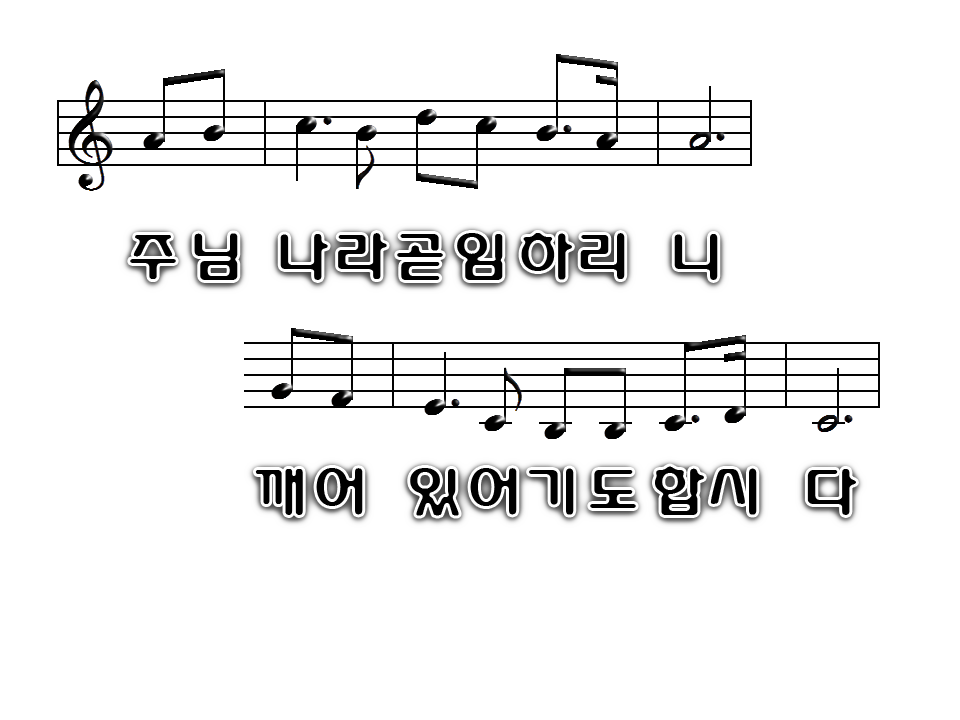 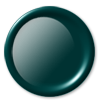 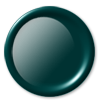 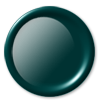 1
2
3
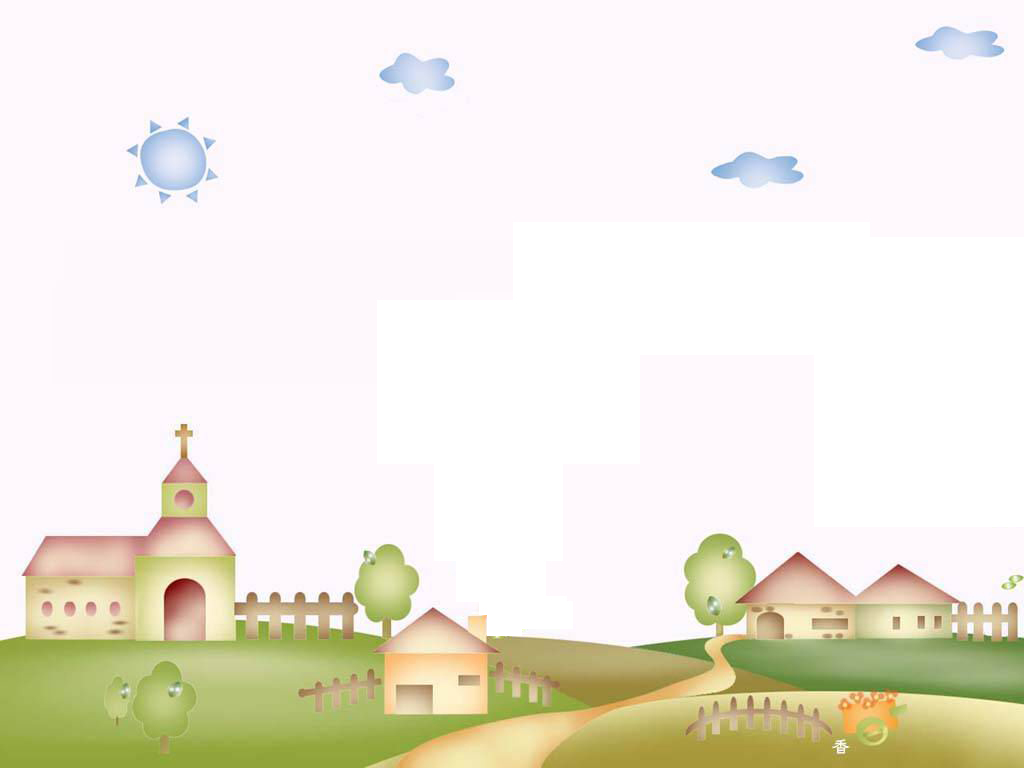 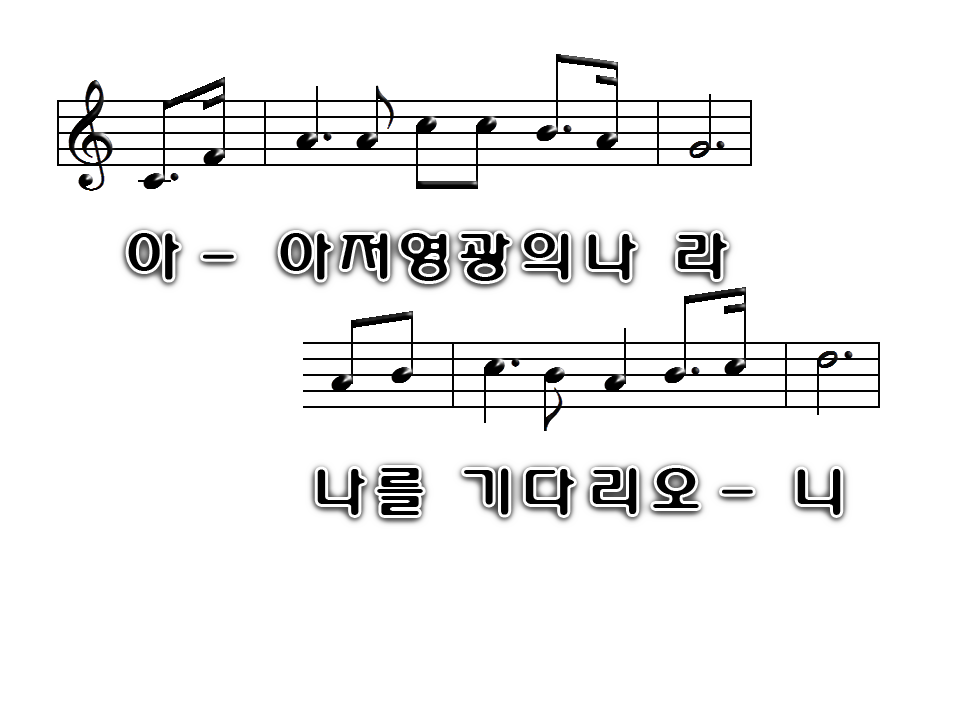 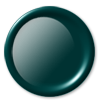 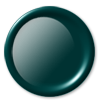 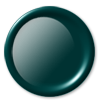 1
2
3
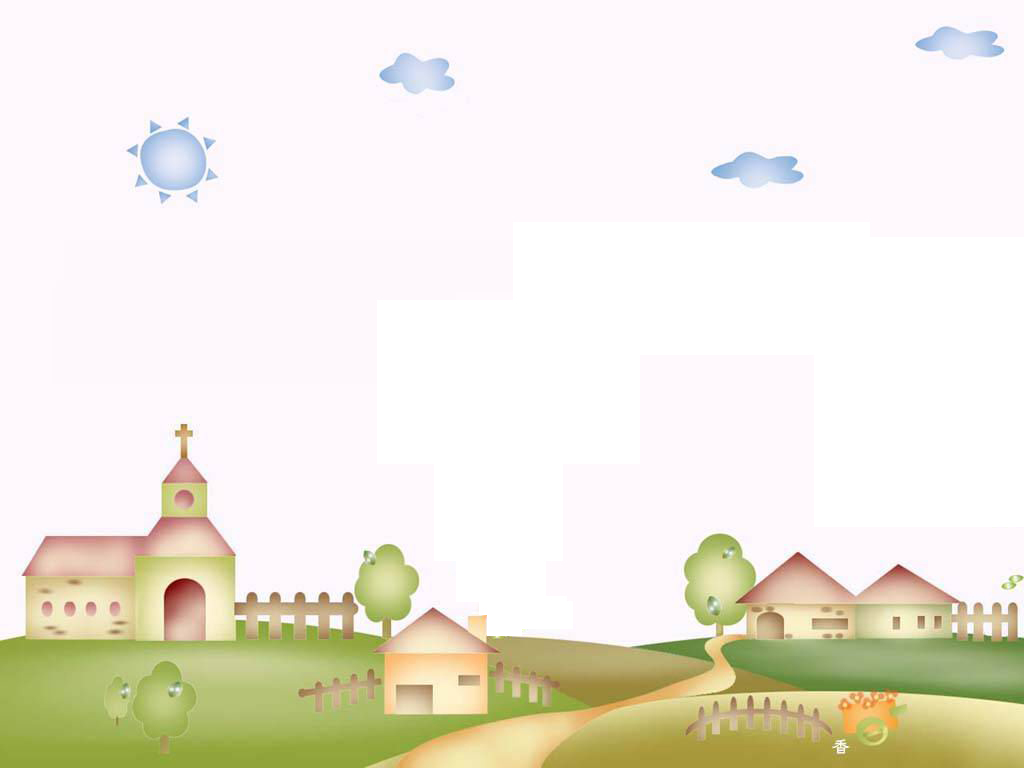 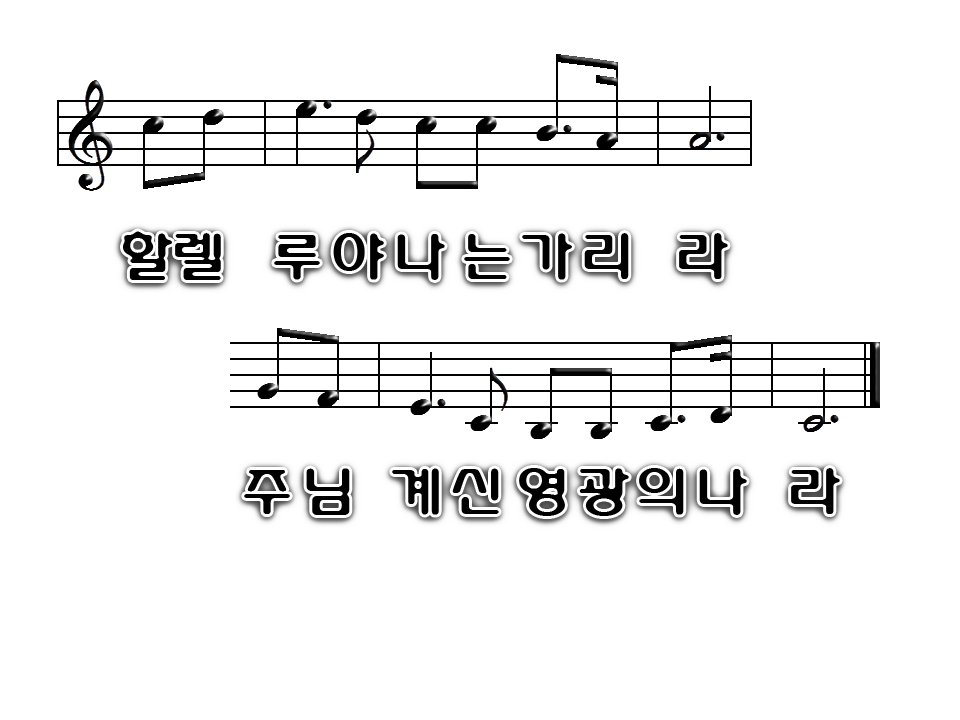 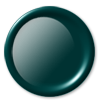 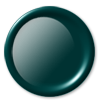 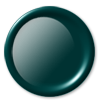 1
2
3